2025-2026Budget Hearing
Belfast Central School District
May 13th, 2025
2025-2026 Budget At a Glance
* $2.13 million of the contractual portion of the budget is to maintain BOCES services.
2025-26 Notable Budget Changes
Transportation – we were able to add the diesel bus purchase back into the budget.
Debt service – budget has decreased as we continue to work with Fiscal Advisors to schedule and pay off debt. 
Special Education – we are looking to hire a special education teacher and a speech therapist to help cut our tuition costs that we pay elsewhere.
3 Part Budget
Administrative covers school management and board operations.
Program funds instruction, student services, and extracurriculars.
Capital includes building maintenance, construction, and debt service.
2025-26 Capital Outlay project
100k for cafeteria and building upgrades
If this is approved and spent, then the district will receive roughly 95% ($95,000) in state building aid, which means the local share is roughly 5% (5,000).
Walk-in cooler/freezer mechanical upgrade, Water Softener replacement, Access Control upgrades.
2025-2026 Revenue At A Glance
2025-26 Notable Revenue Changes
Previous year 24-25 tax levy = $2,078,420
Proposing a 25-26 tax levy of $2,165,888 ($87,468 increase or 4.2% increase)
The increase is within our Tax Cap limit which is calculated by following a NYS formula. 
A 4.2% increase in the total tax levy does not mean every taxpayer will pay 4.2% more. 
Other factors—like your property’s assessed value, total taxable value in the district, and the state’s equalization rate—also affect how much your tax bill changes.
There is no plan to utilize reserves or fund balance.
25-26 Additional Propositions
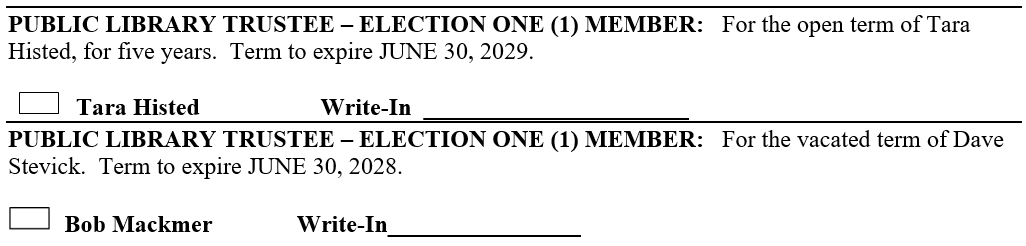 Board of Education Candidates
Expired Term of Cecy Curcio – Five Years
Candidates are Roxanne Cole and Ashley Moore
Vote Details
When?
Tuesday, May 20th, 2025 between the hours of noon and 8:00pm
Where?
Belfast Central School Board Conference Room
Polls will be opened to vote by voting ballot or machine